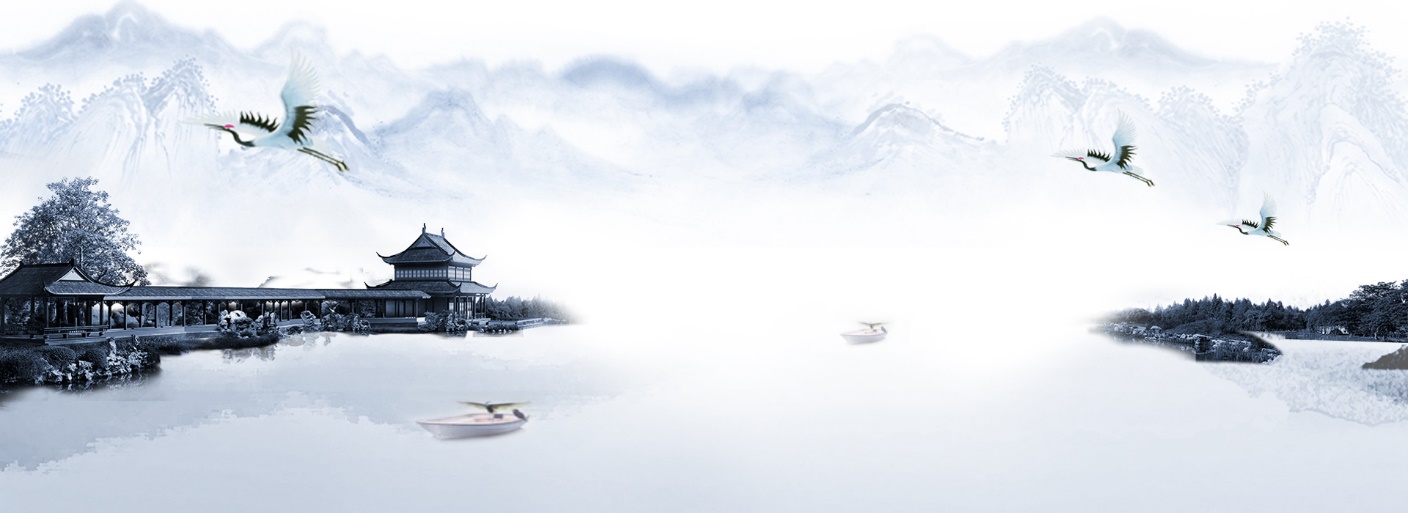 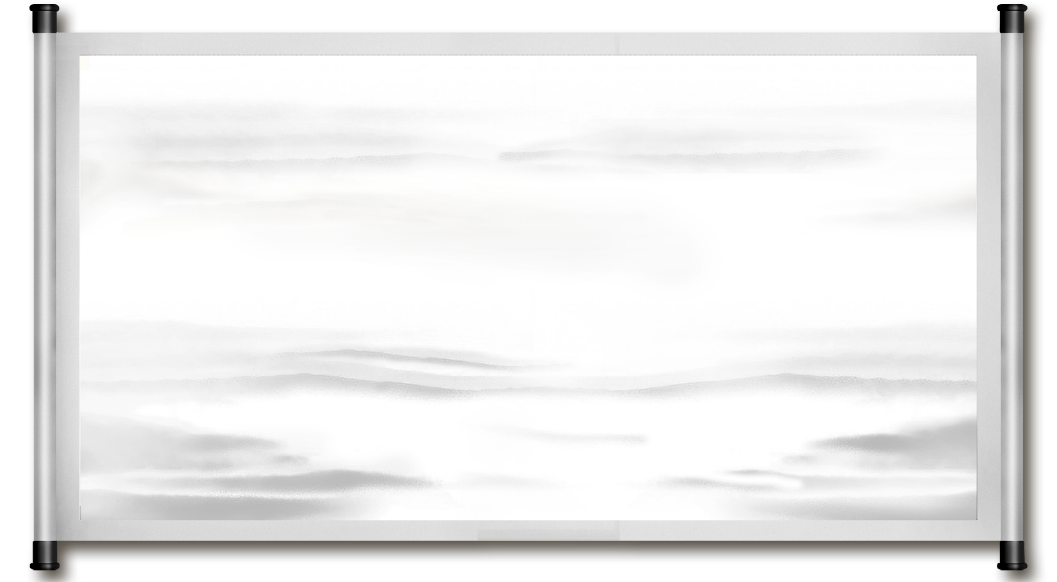 世说新语
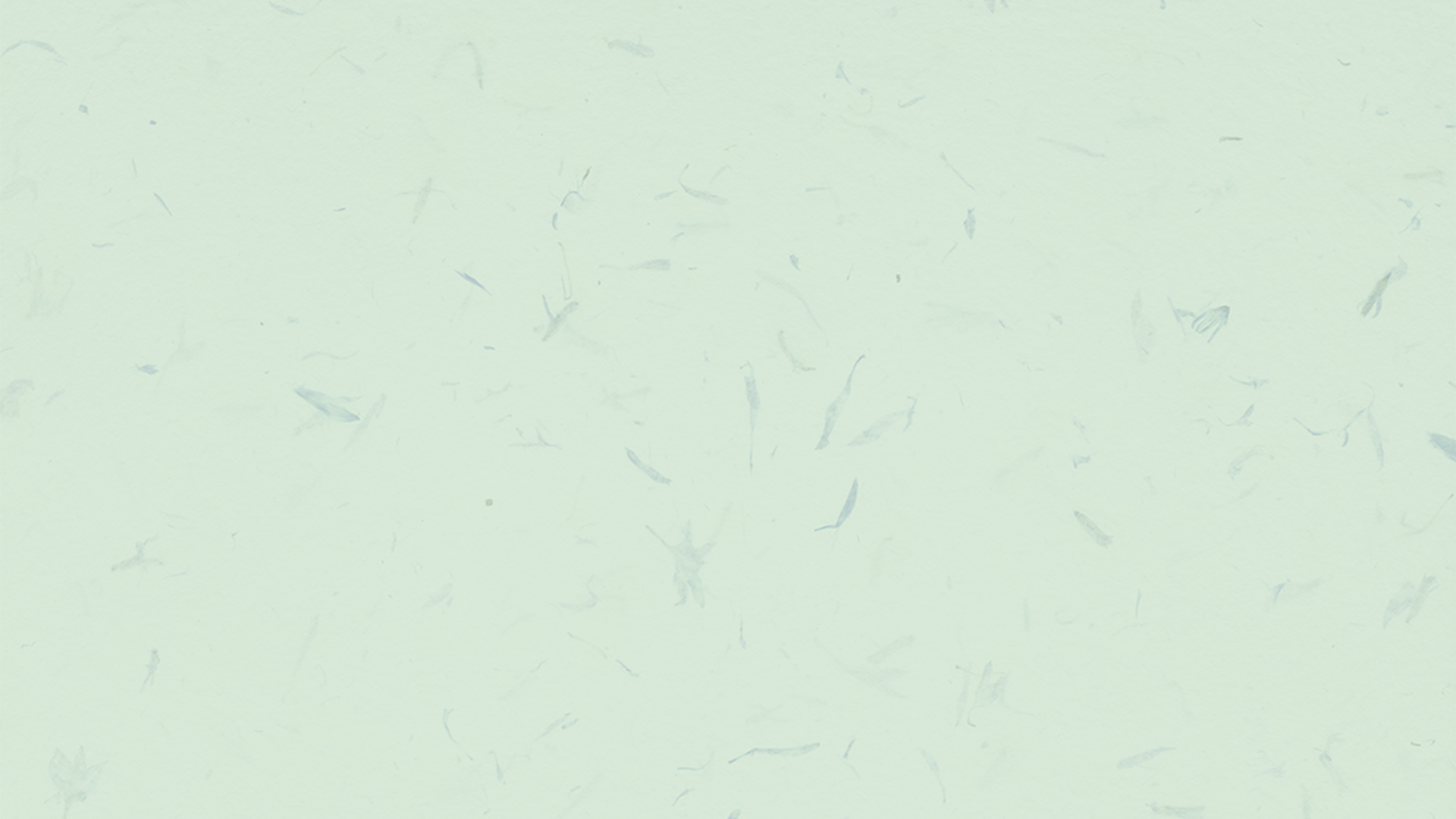 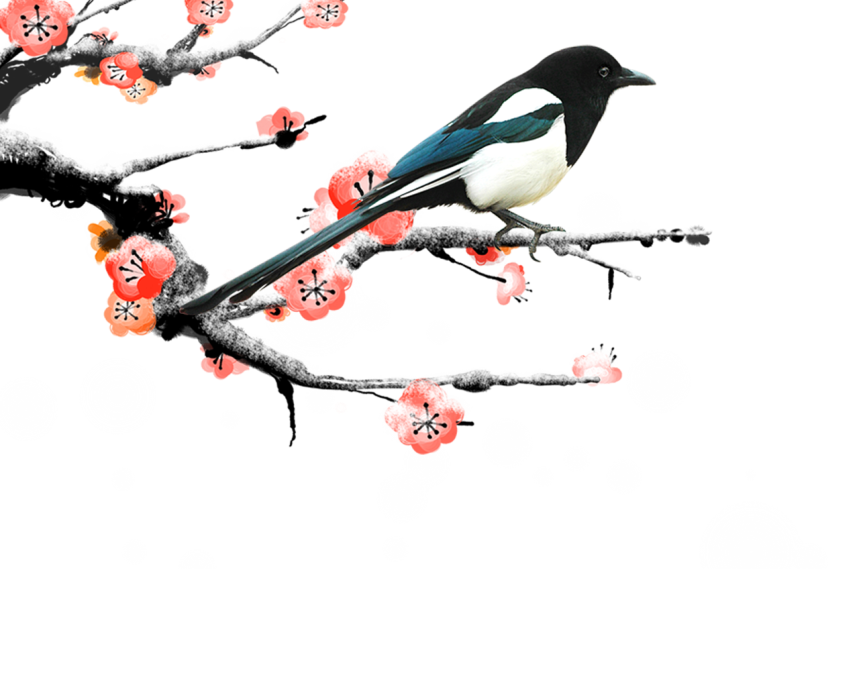 壹【时代背景】
贰【作者体例】
肆【课后作业】
叁【原文分析】
目录
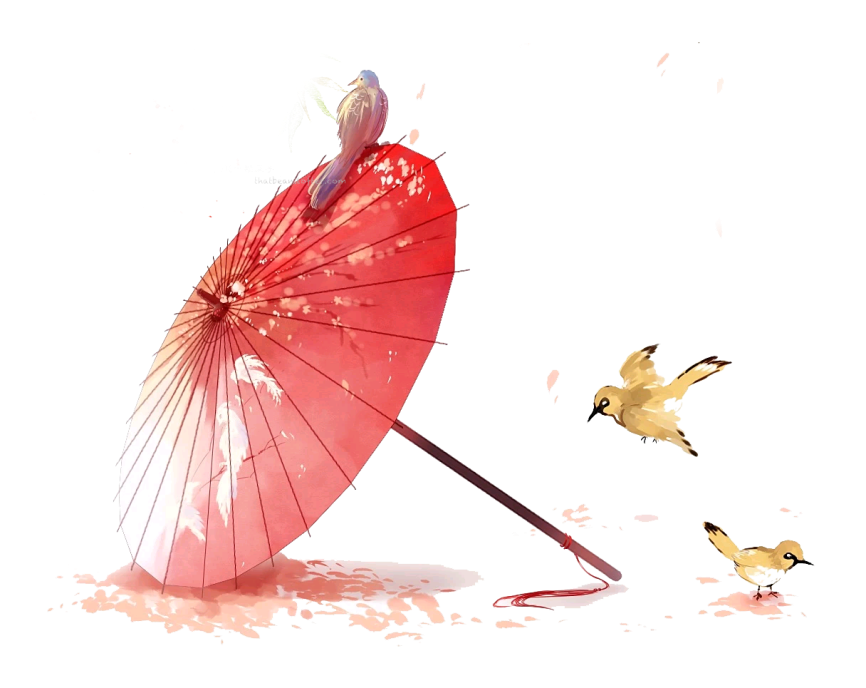 魏晋时期
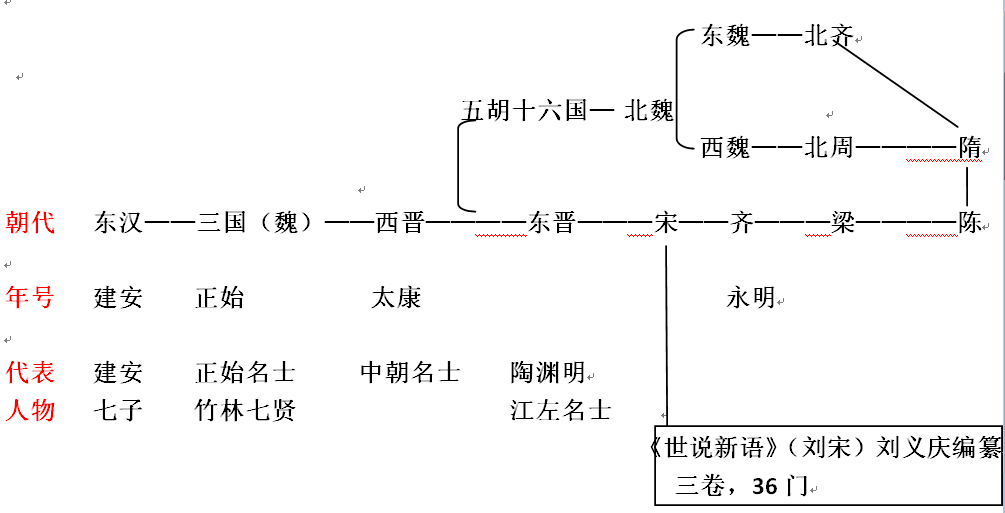 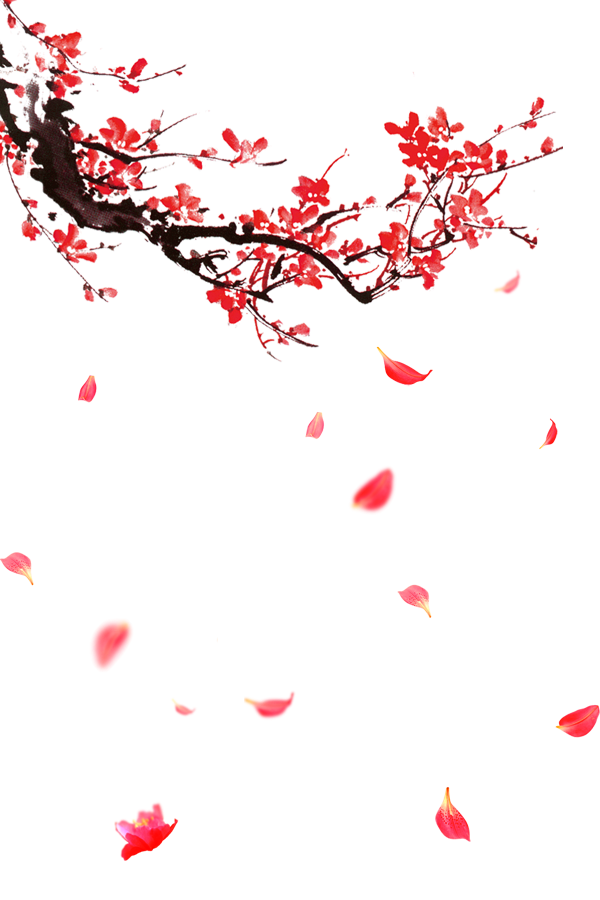 作者介绍
       刘义庆（403—444年）彭城(今江苏徐州)人，南朝宋文学家。是宋武帝刘裕的侄子，袭封临川王，官至尚书左仆射、中书令。
        他尊崇儒学，晚年好佛，“为性简素，寡嗜欲，爱好文义。……招集文学之士，近远必至”（《宋书·刘道规传》附《刘义庆传》）。
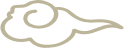 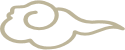 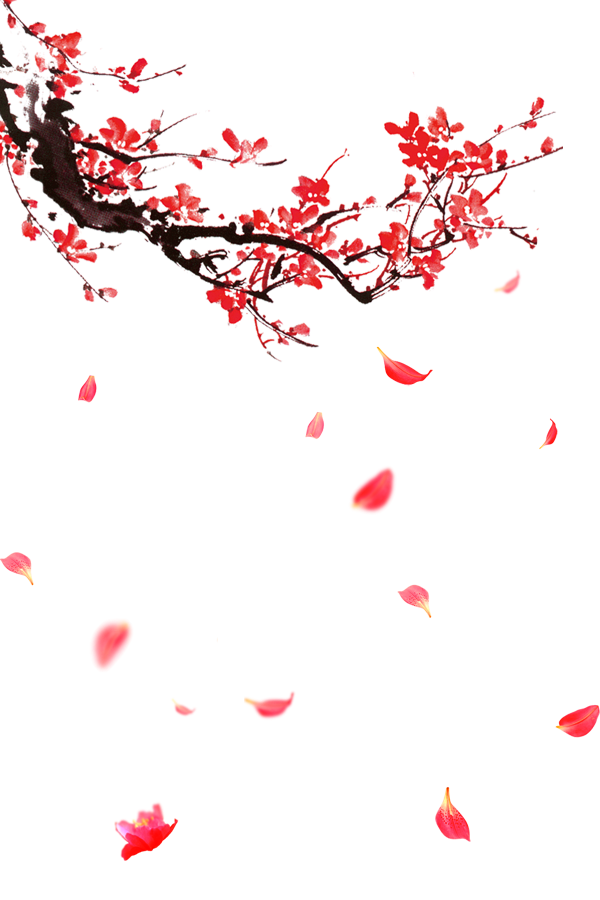 体例介绍
       《世说新语》是一部集汉魏至东晋传闻轶事之作。原书只称《世说》，唐时称《世说新书》，大约于宋代，才称作《世说新语》。分三十六门：
        德行、言语、政事、文学、方正、雅量、识鉴、赏誉、品藻、豪爽、容止、自新、 贤媛 ……
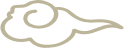 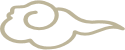 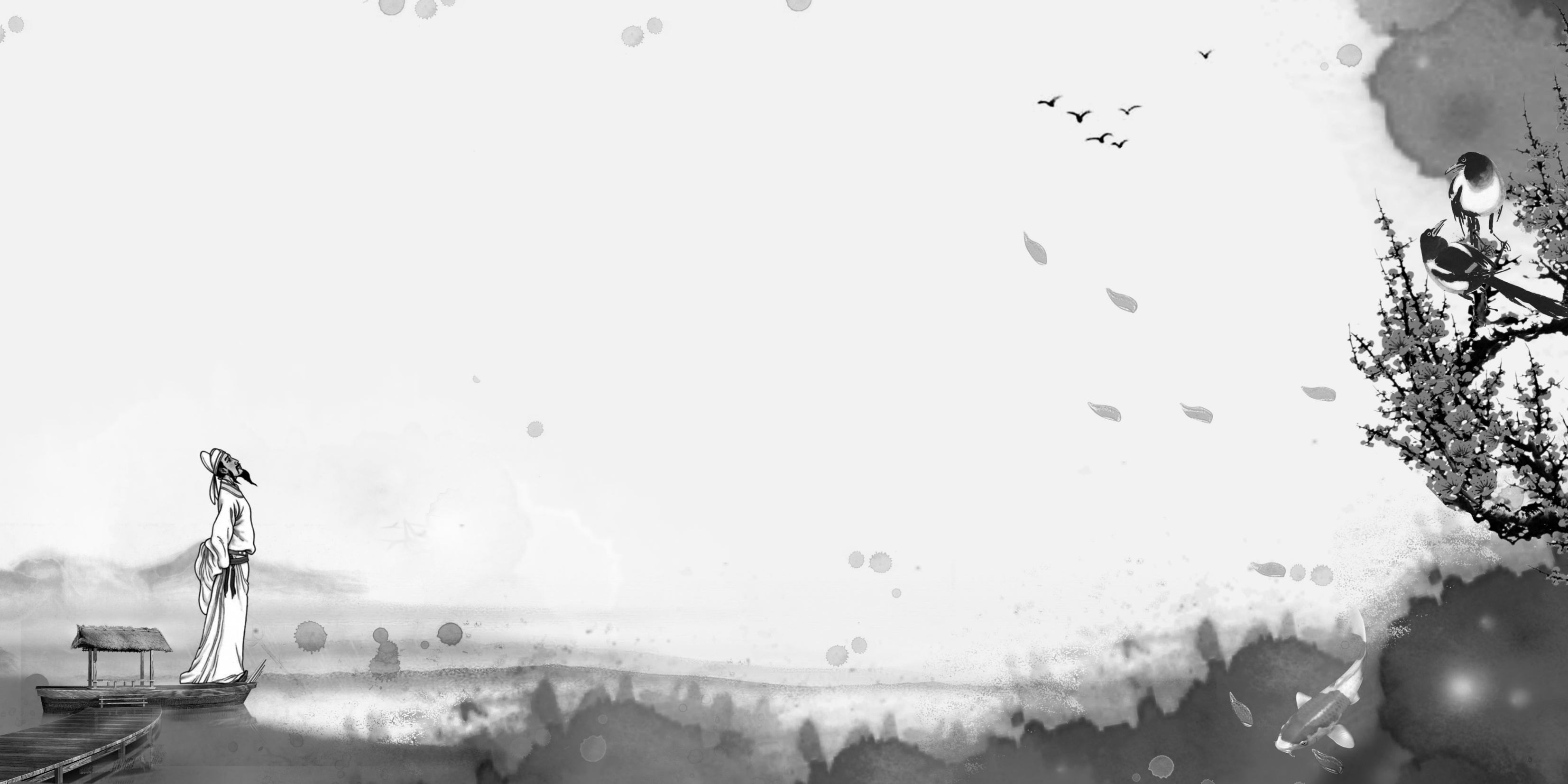 身无长物
王恭从会稽还，王大看之。见其坐六尺簟，因语恭：“卿东来，故应有此物，可以一领及我。”恭无言。大去后，既举所坐者送之。既无馀席，便坐荐上。后大闻之甚惊，曰：“吾本谓卿多，故求耳。”对曰：“丈人不悉恭，恭作人无长物。”
。
精神特质
轻视外物
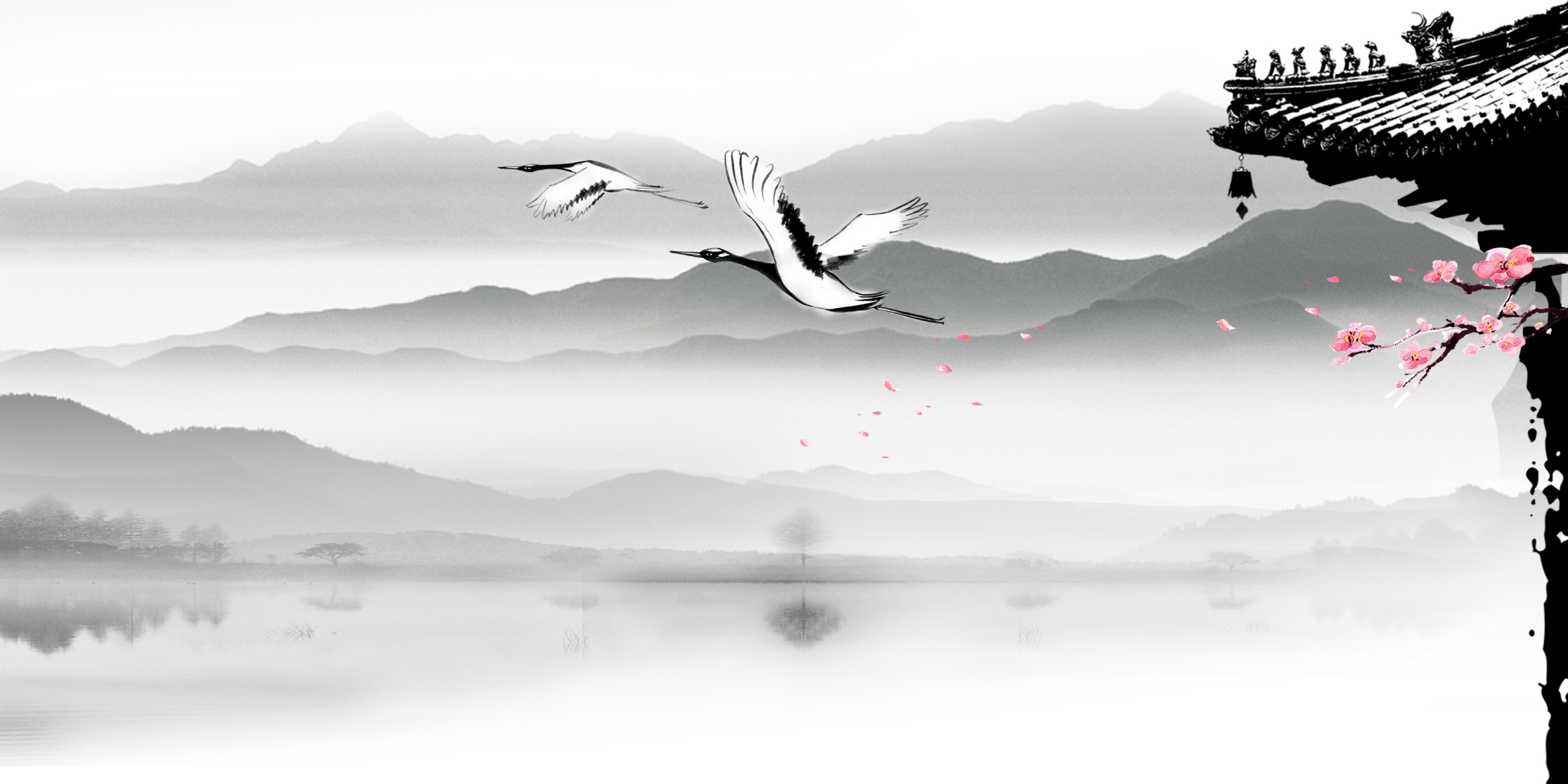 支公好鹤
支公好鹤，住剡东岇山。有人遗其双鹤，少时翅长欲飞。支意惜之，乃铩其翮。鹤轩翥不复能飞，乃反顾翅，垂头。视之，如有懊丧意。林曰：“既有凌霄之姿，何肯为人作耳目近玩？”养令翮成，置使飞去。
追求自由
精神特质
崇尚自然
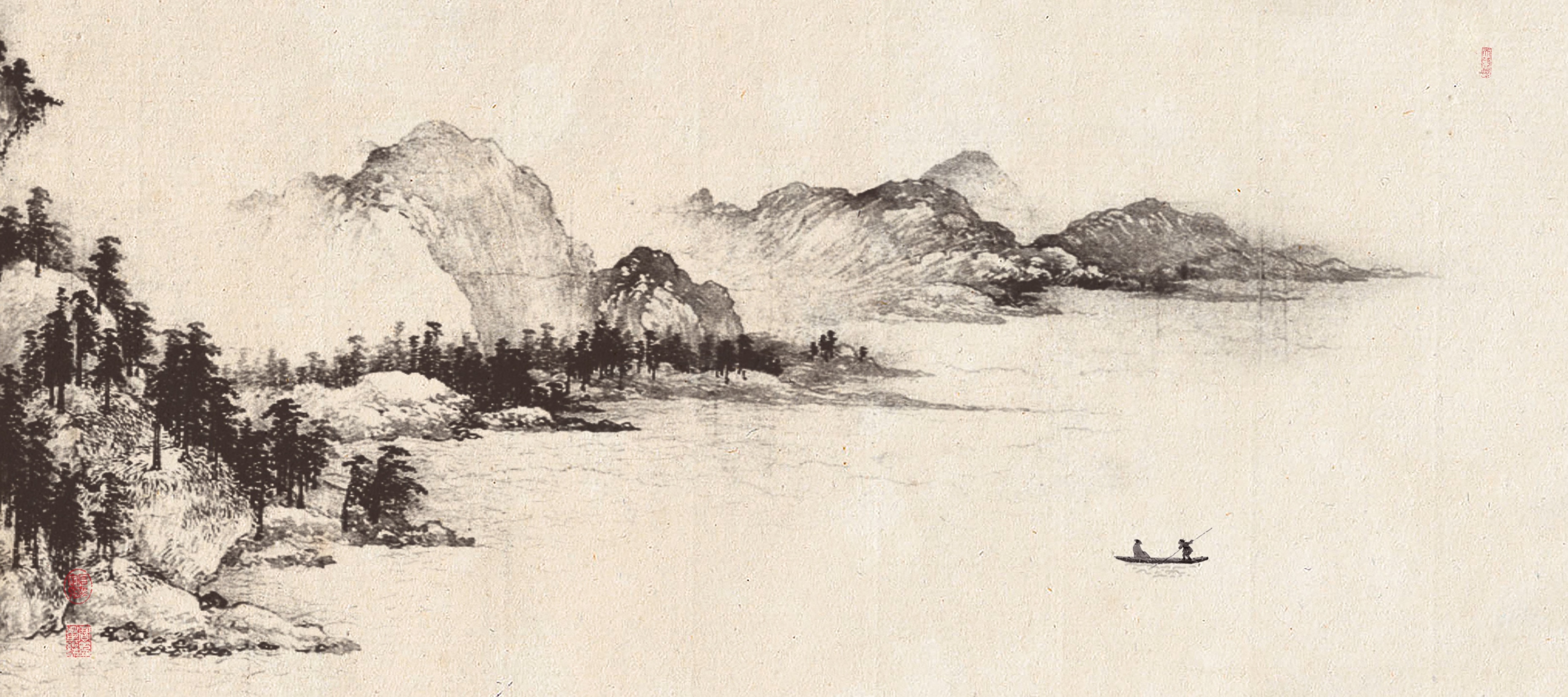 雪夜访戴
王子猷居山阴，夜大雪，眠觉，开室命酌酒，四望皎然。因起彷徨，咏左思招隐诗。忽忆戴安道。时戴在剡，即便夜乘小舟就之。经宿方至，造门不前而返。人问其故，王曰：“吾本乘兴而行，兴尽而返，何必见戴？”
精神特质
洒脱放达
飞
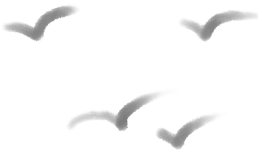 花
令
雪
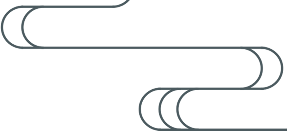 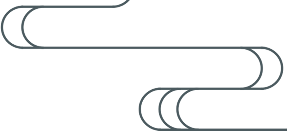 轻视外物
1
魏晋
风度
2
崇尚自然
3
追求自由
4
洒脱放达
课后作业
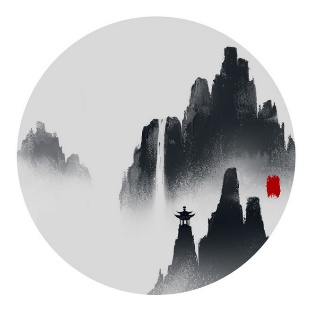 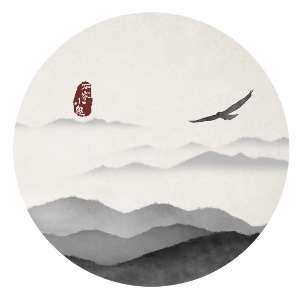 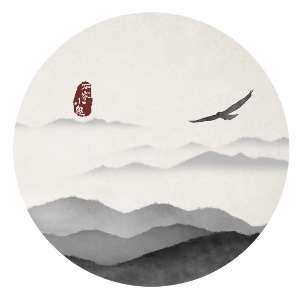 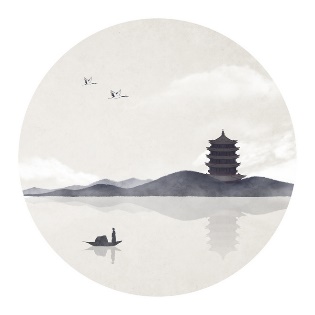 壹
贰
叁
肆
朗读故事，
录制上传
自选方式
展示魏晋文化
魏晋手抄报，拍照上传
优秀作品
公众号推送